Canadian Association of Nuclear Medicine
February 7-9, 2019

Cynthia A Doerr, MD
Misadministration of Sn-117m Colloid During Radiosynoviorthesis Presents No Safety Concerns
1
Disclosure
Cynthia Doerr MD is an employee of Serene, LLC
2
Background and Objectives
Background: Radiosynoviorthesis is the intraarticular injection of a radionuclide for the therapy of osteoarthritis and rheumatoid arthritis in humans.

Objective: Demonstrate the safety of homogeneous Sn-117m colloid (HTC) when intentionally or unintentionally misadministered.

Three events:
Cutaneous, subcutaneous and oral exposure in rats
Intravenous administration in rats
Inadvertent misadministration in a client-owned dog
3
1) Cutaneous, Subcutaneous and Oral Exposure--Rat
12 Sprague Dawley rats administered 25uCi/0.925MBq HTC (equivalent to 7.5mCi/227MBq in a human)
4 administered subcutaneous injection (followed 4 weeks)
4 administered orally (followed 2 weeks)
4 administered topical (followed 2 weeks)
Visual observation in all groups

Results:
No signs of abnormality
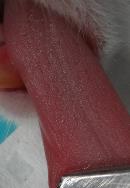 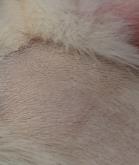 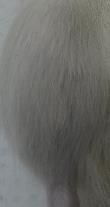 4
2) Intravenous Exposure--Rat
20 Sprague Dawley rats administered 25uCi/0.925MBq HTC (equivalent to 7.5mCi/227MBq in a human)
5 sacrificed at 1 hour
5 sacrificed at 4 hours
5 sacrificed at 24 hours
5 sacrificed at 14 days (1 half-life)
Biodistribution in all groups


Results:
No toxicity noted
5
Intravenous Exposure--Biodistribution
Percent injected dose at major sites of accumulation
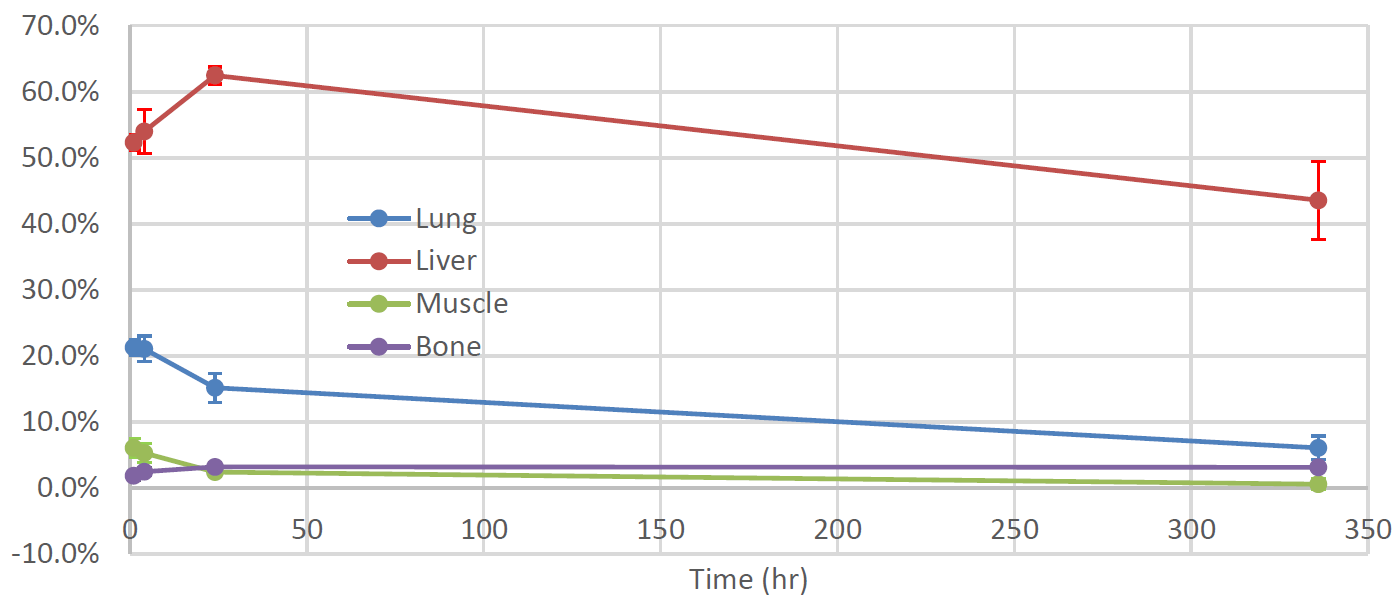 Bone uptake slightly increasing due to natural Sn affinity
6
Intravenous Exposure—Biodistribution cont.
Percent injected dose/gram for lungs, liver, spleen
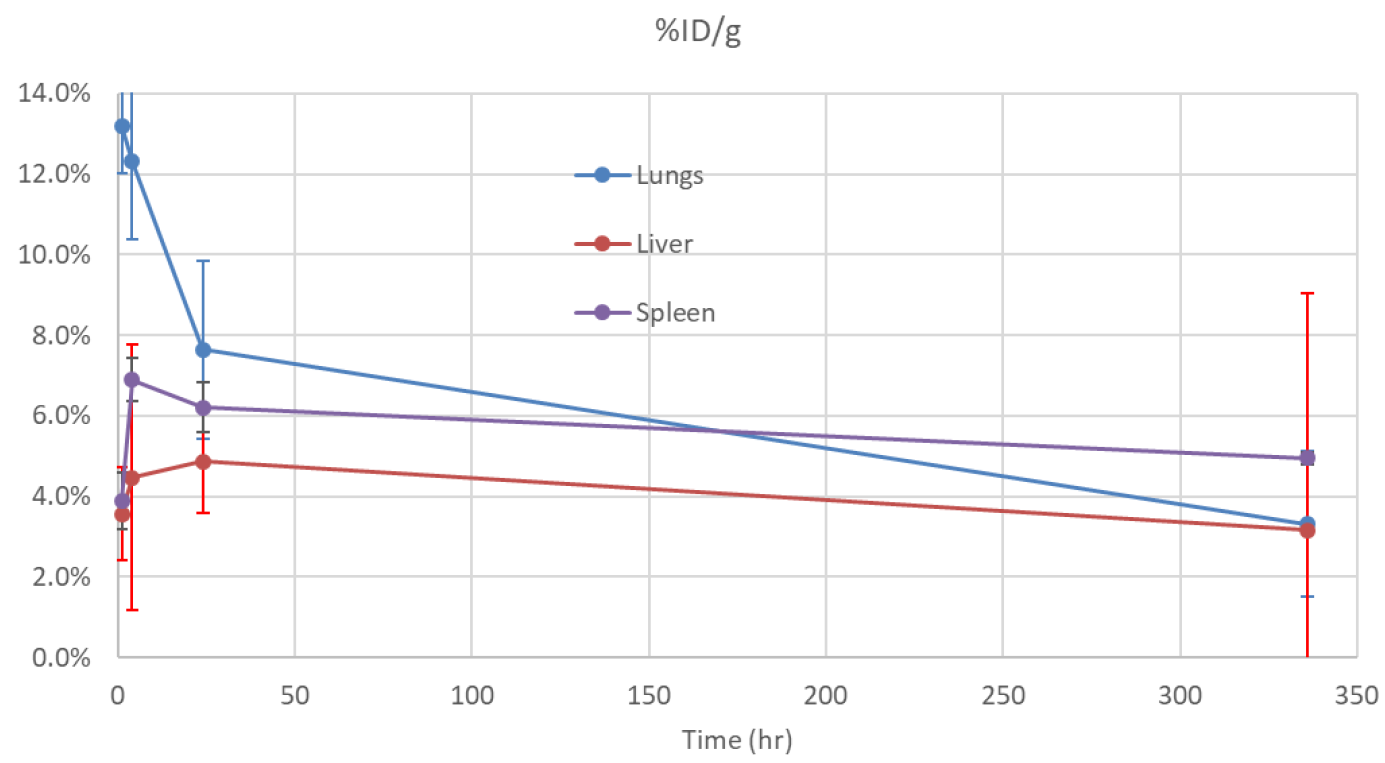 7
3) Inadvertent Misadministration—Client-owned Dog
Client-owned pet dog participated in a clinical trial of elbow OA and received 
1.61m Ci/59.6 MBq HTC. The needle bevel moved during administration and the entire dose was administered into the periarticular tissues, discovered 3 days after administration at the time of scintigraphy.  

Results:
No toxicity noted by clinical staff or owner
No medical intervention was warranted
Returned for an additional Sn-117m treatment
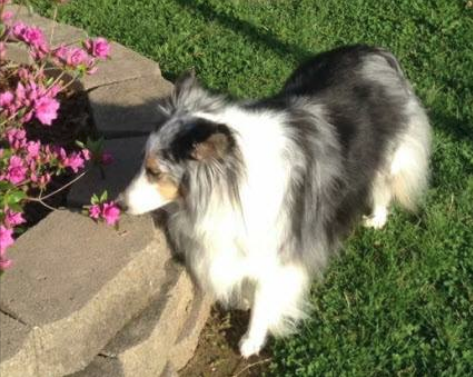 4/25/16
8
Inadvertent Misadministration—Client-owned Dog cont.
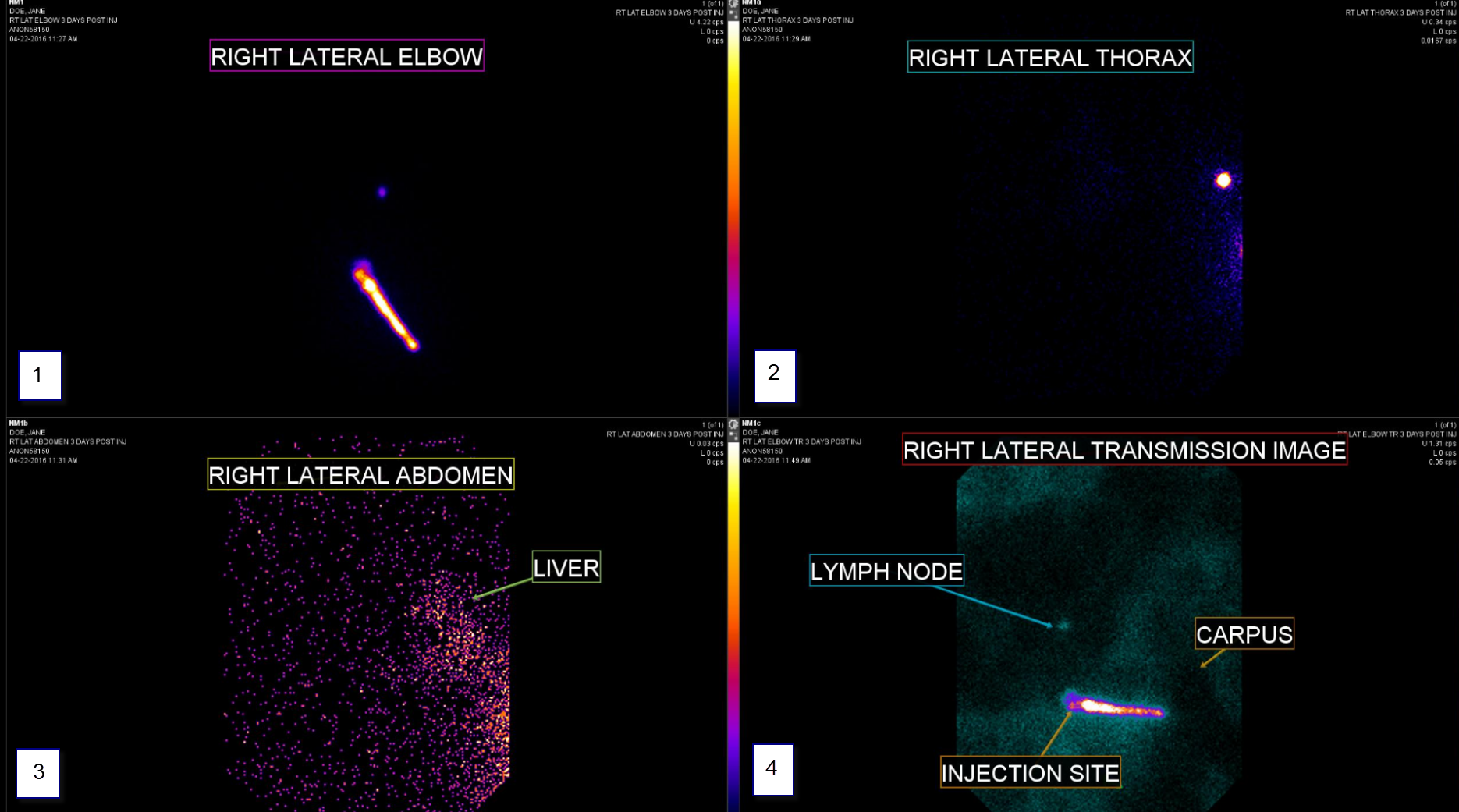 9
Conclusion
Sn-117m homogeneous colloid therapy is safe even when misadministered outside the intended treatment area.
10